The definite guide
to Java agents
agent fundamentals
code instrumentation
class loading
miscellaneous
What are Java agents?
Premain-Class: agent.PreEntry
Main-Class: main.Entry
main
            thread
premain()
premain()
main()
attach
            thread
agentmain()
agentmain()
Agent-Class: agent.AgentEntry
Running a static Java agent
java -cp:. -javaagent:/home/user/myagent.jar=MyAgent main.AppEntry
class PreEntry { 
  public static void premain(String arg) { 
    System.out.println("Hello from " + arg); 
  } 
}
Running a dynamic Java agent
java -cp:. main.AppEntry
PID b
class AgentEntry { 
  public static void agentmain(String arg) { 
    System.out.println("Hello from " + arg); 
  } 
}
If owned by same user
VirtualMachine vm = VirtualMachine.attach(pid); 
try { 
  vm.loadAgent("/home/user/myagent.jar", "MyAgent"); 
} finally { 
  vm.detach(); 
}
PID a
Transforming a class
java -cp:. -javaagent:/home/user/myagent.jar=MyAgent main.AppEntry
class PreEntry { 
  public static void premain(String arg, Instrumentation inst) { 
    inst.addTransformer(
    (classLoader, className, classIfLoaded, protectionDomain, classFile) -> { 
      if (shouldTransform(className)) { 
        return transform(classFile); 
      } else { 
        return null; 
      } 
    });
  } 
}
Retransforming a class
java -cp:. main.AppEntry
class AgentEntry { 
  public static void agentmain(String arg, Instrumentation inst) { 
    inst.addTransformer(
    (classLoader, className, classIfLoaded, protectionDomain, classFile) -> { 
      if (shouldTransform(classIfLoaded)) { 
        return transform(classFile); 
      } else { 
        return null; 
      } 
    }, true);
    inst.retransformClasses(getClassesToRetransform());
  } 
}
Retransforming a class: limitations
class Sample { 
  String m() { 
    return "foo"; 
  } 
}
class Sample { 
  String m() { 
    return "bar"; 
  } 
}
class Sample { 
  String m() { 
    return m2(); 
  } 
  private static String m2() { 
    return "bar"; 
  } 
}
class Sample { 
  String m() { 
    return m2(); 
  } 
  private String m2() { 
    return "bar"; 
  } 
}
Possible future extension: JEP 159 or Dynamic code evolution VM
But currently this does not seem to be a goal.
Running a native agent
java -agentlib:/home/user/myagent.so=MyAgent main.AppEntry
JNIEXPORT jint JNICALL Agent_OnLoad(
        JavaVM *jvm, char *options, void *reserved) { 
  jvmtiEnv *jvmti; jint res; jvmtiError error; 
  jvmtiCapabilities capabilities; jvmtiEventCallbacks callbacks; 

  res = (*vm)->GetEnv(vm, (void **)&jvmti, JVMTI_VERSION_1); 
  
  (void) memset(&capabilities, 0, sizeof(jvmtiCapabilities)); 
  capabilities.can_retransform_classes = 1; 
  error = jvmti->AddCapabilities(&capabilities); 

  callbacks.ClassFileLoadHook = &myClassFileLoadHook; 
  error = (*jvmti)->SetEventCallbacks(jvmti, &callbacks, (jint) sizeof(callbacks)); 
  
  return JNI_OK; 
}
How can classes be manipulated at runtime?
class Foo
Constant pool: 
  #1 = String #4 
  #2 = Class #6 
  #3 = Utf8 Code 
  #4 = Utf8 bar 
  #5 = Utf8 ()Ljava/lang/String; 
  #6 = Utf8 Foo 
  #7 = Utf8 java/lang/Object 
java.lang.String bar(); 
  descriptor: ()Ljava/lang/String;
  Code: 
    0: ldc #2 
    2: areturn
ca fe ba be 00 00 00 34 00 10 0a 00 04 00 0d 08 00 09 07 00 0e 07 00 0f 01 00 06 3c 69 6e 69 74 3e 01 00 03 28 29 56 01 00 04 43 6f 64 65 01 00 0f 4c 69 6e 65 4e 75 6d 62 65 72 54 61 62 6c 65 01 00 03 62 61 72 01 00 14 28 29 4c 6a 61 76 61 ...
class Foo { 
  String bar() { 
    return "bar"; 
}
Foo.java
byte[]
Foo.class (javap)
Example application: Mockito inline-mock maker
attaches to itself
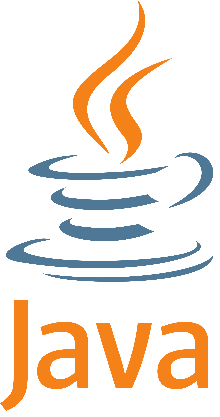 class Foo { 
  void bar() { 
    // mock... 
  } 
}
class Foo { 
  void bar() { 
    // run... 
  } 
}
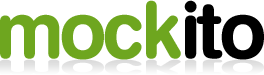 runs in JVM
Example application: APM
PID scan
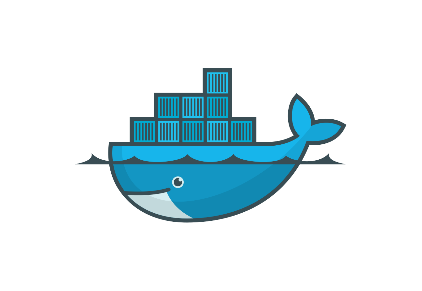 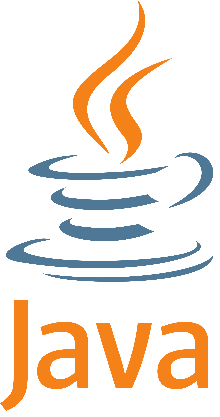 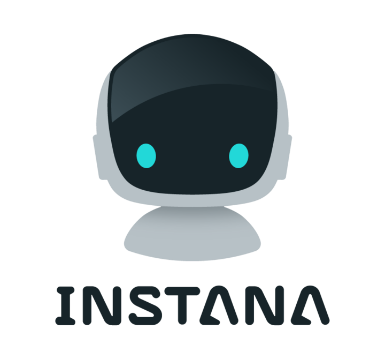 agent v1
agent v2
traces / general information
agent fundamentals
code instrumentation
class loading
miscellaneous
Transforming classes using ASM
static byte[] transform(byte[] classFile) { 
  ClassReader reader = new ClassReader(classFile); 
  ClassWriter writer = new ClassWriter(0); 
  reader.accept(new ClassVisitor(ASM_7, writer) { 
    @Override 
    public void visit(int version, int access, String name, 
            String signature, String superName, String[] interfaces) { 
      super.visit(version, access | PUBLIC, name, 
              signature, superName, interfaces); 
    } 
  }, 0); 
  return writer.toByteArray(); 
}
static byte[] transform(byte[] classFile) { 
  ClassReader reader = new ClassReader(classFile); 
  ClassWriter writer = new ClassWriter(0); 
  reader.accept(writer, 0); 
  return writer.toByteArray(); 
}
static byte[] transform(byte[] classFile) { 
  ClassReader reader = new ClassReader(classFile); 
  ClassWriter writer = new ClassWriter(0); 
  reader.accept(new ClassVisitor(ASM_7, writer) { 
    @Override public MethodVisitor visitMethod(
        int access, String name, String desc, String sig, String[] e) { 
      MethodVisitor visitor = super.visitMethod(access, name, desc, sig, e); 
      return new MethodVisitor(ASM_7, visitor) { 
          @Override public void visitCode() { 
            super.visitCode(); 
            visitFieldInsn(GET_STATIC, "java/lang/System", 
                  "out", "Ljava/lang/PrintStream;"); 
            visitLdc("Hello World"); 
            visitMethodInsn(INVOKEINTERFACE, "Ljava/lang/PrintStream;", 
                    "println", "(Ljava/lang/String;)V", true); 
        };
      } 
    } 
  }, 0); 
  return writer.toByteArray(); 
}
Matching classes using ASM
static boolean shouldTransform(String className) { 
  return "my/target/UserType".equals(className); 
}
static boolean shouldTransform(String className, byte[] classFile, ClassLoader cl) { 
  if ("my/target/UserType".equals(className)) return true;
  String[] nextType = new String[1]; 
  while (true) { 
    new ClassReader(classFile, 0).accept(new ClassVisitor(ASM_7) { 
      @Override 
      public void visit(int version, int access, String name, String signature, 
        String superName, String[] interfaces) { 
        nextType[0] = superName; 
      } 
    }, 0); 
    if (nextType[0] == null) return false; 
    else if ("my/target/UserType".equals(className)) return true; 
    else { 
      ByteArrayOutputStream bos = new ByteArrayOutputStream(); 
      cl.getResourceAsStream(nextType[0] + ".class").writeTo(bos); 
      classFile = bos.toByteArray(); 
    } 
  } throw new IllegalStateException(); 
}
static boolean shouldTransform(String className, byte[] classFile) { 
  if ("my/target/UserType".equals(className)) { 
    return true;
  } 
  ClassReader reader = new ClassReader(classFile, 0); 
  boolean[] hasSuperType = new boolean[1]; 
  reader.accept(new ClassVisitor(ASM_7) { 
    @Override 
    public void visit(int version, int access, String name, String signature, 
            String superName, String[] interfaces) { 
      hasSuperType[0] = "my/target/UserType".equals(superName); 
    } 
  }, 0); 
  return hasSuperType[0]; 
}
Transforming and matching classes using Byte Buddy
class PreEntry { 
  public static void premain(String arg, Instrumentation inst) { 
    new AgentBuilder.Default() 
      .type(hasSuperType(named("my.target.UserType")))
      .transform((builder, type, classLoader, module) -> builder 
          .method(any()) 
          .intercept(MethodCall.invoke(
              PrintStream.class.getMethod("println", String.class)) 
          .onField(System.class.getField("out")) 
          .andThen(SuperMethodCall.INSTANCE))) 
      .installOn(inst); 
  } 
}
How is a transformation applied by Byte Buddy?
class UserType { 

  String foo() { 
    return "foo" 
  } 
}
class UserType { 

  String foo() { 
    System.out.println("Hello World!"); 
    return foo$original(); 
  } 

  String foo$original() { 
    return "foo";
  } 

  public String toString() { 
    System.out.println("Hello World!"); 
    return super.toString(); 
  } 
}
Decorating and retransforming classes using Byte Buddy
class AgentEntry { 
  public static void agentmain(String arg, Instrumentation inst) { 
    new AgentBuilder.Default()
      .disableClassFormatChanges() 
      .with(RedefinitionStrategy.RETRANSFORM) 
      .type(hasSuperType(named("my.target.UserType"))) 
      .transform((builder, type, classLoader, module) -> builder 
      .visit(Advice.to(HelloWorldAdvice.class).on(isMethod())) 
      .installOn(inst); 
  } 
}
class AgentEntry { 
  public static void agentmain(String arg, Instrumentation inst) { 
    new AgentBuilder.Default() 
      .type(hasSuperType(named("my.target.UserType")))
      .transform((builder, type, classLoader, module) -> builder 
          .visit(Advice.to(HelloWorldAdvice.class).on(isMethod())) 
      .installOn(inst); 
  } 
}
class HelloWorldAdvice { 
  @Advice.OnMethodEnter
  static void onEnter() { 
    System.out.println("Hello world!"); 
  } 
}
class UserType { 
  String foo() { 
    System.out.println("Hello world!");
    return "foo"; 
  } 
}
class UserType { 
  String foo() { 
    return "foo"; 
  } 
}
Advice: exit instrumentation
class HelloWorldAdvice { 
  @Advice.OnMethodEnter
  static void onEnter() { 
    System.out.println("Method enter"); 
  } 
  @Advice.OnMethodExit
  static void onExit() { 
    System.out.println("Method exit"); 
  } 
}
class UserType { 
  String foo() { 
    return "foo"; 
  } 
}
class UserType { 
  String foo() {
    System.out.println("Method entry");
    return "foo"; 
  } 
}
class UserType { 
  String foo() {
    System.out.println("Method enter"); 
    String $return = "foo";
    System.out.println("Method exit");
    return $return;
  } 
}
Advice: multiple returns
class HelloWorldAdvice { 
  @Advice.OnMethodEnter
  static void onEnter() { 
    System.out.println("Method enter"); 
  } 
  @Advice.OnMethodExit
  static void onExit() { 
    System.out.println("Method exit"); 
  } 
}
class UserType { 
  String foo() { 
    System.out.println("Method enter");
    String $return; 
    if (System.nanoTime() % 2 == 0) { 
      $return = "bar"; 
      goto end; 
    } 
    doSomething(); 
    $return = "baz"; 
    end:
    System.out.println("Method exit");
    return $return; 
  } 
}
class UserType { 
  String foo() { 
    if (System.nanoTime() % 2 == 0) { 
      return "bar"; 
    } 
    doSomething(); 
    return "qux"; 
  } 
}
Advice: method arguments
class HelloWorldAdvice { 
  @Advice.OnMethodEnter
  static void onEnter(
      @Advice.Argument(0) String val) { 
    System.out.println("Val: " + val); 
  }
}
class UserType { 
  String foo(String val) { 
    return "foo" + val;
  } 
}
class UserType { 
  String foo(String val) {
    System.out.println("Val: " + val); 
    return "foo" + val;
  } 
}
Advice: changing method arguments
class HelloWorldAdvice { 
  @Advice.OnMethodEnter
  static void onEnter(
      @Advice.Argument(
        value = 0
        readOnly = false) String val) { 
    val = val + "bar"; 
  }
}
class UserType { 
  String foo(String val) { 
    return "foo" + val;
  } 
}
class UserType { 
  String foo(String val) {
    val = val + "bar";  
    return "foo" + val;
  } 
}
Advice: changing the return value
class HelloWorldAdvice { 
  @Advice.OnMethodExit
  static void onExit(
      @Advice.Return(
        readOnly = false) String ret) { 
    ret = "bar"; 
  }
}
class UserType { 
  String foo() {
    String $return = "foo";
    $return = "bar";
    return $return;
  } 
}
class UserType { 
  String foo() {
    return "foo";
  } 
}
Advice: method arguments under alteration
class HelloWorldAdvice { 
  @Advice.OnMethodEnter
  static void onEnter(
      @Advice.Argument(0) String val) { 
    System.out.println("Enter: " + val); 
  } 
  @Advice.OnMethodExit
  static void onExit(
      @Advice.Argument(0) String val) { 
    System.out.println("Exit: " + val); 
  } 
}
class UserType { 
  String foo(String val) {
    val = "foo" + val
    return val;
  } 
}
class UserType { 
  String foo(String val) { 
    return "foo" + val;
  } 
}
class UserType { 
  String foo(String val) {
    System.out.println("Enter: " + val);
    String $val = val;
    $val = "foo" + $val;
    String $return = $val;
    System.out.println("Exit: " + val);
    return $return;
  } 
}
Advice: retaining method argument changes
class HelloWorldAdvice { 
  @Advice.OnMethodEnter
  static void onEnter(
      @Advice.Argument(0) String val) { 
    System.out.println("Enter: " + val); 
  } 
  @Advice.OnMethodExit(
      backupArguments = false)
  static void onExit(
      @Advice.Argument(0) String val) { 
    System.out.println("Exit: " + val); 
  } 
}
class UserType { 
  String foo(String val) {
    System.out.println("Enter: " + val);
    val = "foo" + val;
    String $return = val;
    System.out.println("Exit: " + val);
    return $return;
  } 
}
Advice: exits on exceptions
class HelloWorldAdvice { 
  @Advice.OnMethodEnter
  static void onEnter() { 
    System.out.println("Method enter"); 
  } 
  @Advice.OnMethodExit(
    onThrowable = IOException.class)
  static void onExit() { 
    System.out.println("Method exit"); 
  } 
}
class UserType { 
  String foo() throws Exception { 
    System.out.println("Method enter"); 
    String $return = null; 
    IOException $exception = null; 
    try { 
      if (System.nanoTime() % 2 == 0) { 
        throw new IOException(); 
      } else { 
        $return = "qux";
      } 
    } catch (IOException e) { 
      $exception = e; 
    } 
    System.out.println("Method exit"); 
    if ($exception == null) { 
      return $return; 
    } else throw $exception; 
  } 
}
class UserType { 
  String foo() throws Exception { 
    if (System.nanoTime() % 2 == 0) { 
      throw new IOException(); 
    } else { 
      return "qux"; 
    } 
  } 
}
Advice: handling exceptions
class HelloWorldAdvice { 
  @Advice.OnMethodExit(
    onThrowable = IOException.class)
  static void onExit(
    @Advice.Return(
        readOnly = false) String ret
    @Advice.Thrown(
        readOnly = false) Throwable t) { 
    ret = "bar";
    t = null;
  } 
}
class UserType { 
  String foo() throws Exception {  
    String $return = null; 
    IOException $exception = null; 
    try { 
      if (System.nanoTime() % 2 == 0) { 
        throw new IOException(); 
      } else { 
        $return = "qux";
      } 
    } catch (IOException e) { 
      $exception = e; 
    }  
    $return = "bar";
    $exception = null;
    if ($exception == null) { 
      return $return; 
    } else throw $exception; 
  } 
}
Advice: skipping a method
class HelloWorldAdvice { 
  @Advice.OnMethodEnter(
    skipOn = String.class)
  static String onEnter() {
    if (System.nanoTime() % 2 == 0) {
      return "bar";
    } else { 
      return null;
    }
  }
}
class UserType { 
  String foo() { 
    doSomething();
    return "foo"; 
  } 
}
class UserType { 
  String foo() {
    String $enter;
    if (System.nanoTime() % 2 == 0) {
      $enter = "bar";
    } else { 
      $enter = null;
    }
    String $return;
    if ($enter == null) {
      doSomething();
      $return = "foo"; 
    } else {
      $return = null;
    }
    return $return;
  } 
}
Advice: skipping a method and determining its return value
class HelloWorldAdvice { 
  @Advice.OnMethodEnter(
    skipOn = String.class)
  static String onEnter() {
    if (System.nanoTime() % 2 == 0) {
      return "bar";
    } else { 
      return null;
    }
  } 
  @Advice.OnMethodExit
  static void onExit(
      @Advice.Enter String enter
      @Advice.Return(
        readOnly = false) String ret) {
    ret = enter;
  }
}
class UserType { 
  String foo() {
    String $enter;
    if (System.nanoTime() % 2 == 0) {
      $enter = "bar";
    } else { 
      $enter = null;
    }
    String $return;
    if ($enter == null) {
      doSomething();
      $return = "foo"; 
    } else {
      $return = null;
    } 
    $return = $enter;
    return $return;
  } 
}
Advice: repeating a method
class UserType { 
  String foo() { 
    if (System.nanoTime() % 2 == 0) { 
      throw new IOException(); 
    } else return "qux"; 
  } 
}
class HelloWorldAdvice { 
  @Advice.OnMethodEnter 
  static int onEnter(
      @Advice.Exit (
        readOnly = false) int exit) {
    exit = 3
  }
  @Advice.OnMethodExit(
    onThrowable = IOException.class
    repeatOn = 
      Advice.OnNonDefaultValue.class)
  static int onExit(
      @Advice.Exit (
        readOnly = false) int exit) {
    exit--;
  }
}
class UserType { 
  String foo() {
    int $exit = 0; $exit = 3;
    String $return = null; 
    IOException $exception = null;
    do {
      try { 
        if (System.nanoTime() % 2 == 0) { 
          throw new IOException(); 
        } else $return = "qux"; 
      } catch (IOException e) { 
        $exception = e; 
      } 
      $exit--;
    } while ($exit != 0);
    if ($exception == null) { 
      return $return; 
    } else throw $exception;
  } 
}
Advice: stack allocation
class HelloWorldAdvice { 
  @Advice.OnMethodEnter 
  static int onEnter(
      @Advice.Local("val") String val) {
    val = "Hello!";
  }
  @Advice.OnMethodExit
   static int onExit(
      @Advice.Local("val") String val) {
    System.out.println(val);
  }
}
class UserType { 
  String foo() {
    String $val = null;
    $val = "Hello!";
    String $return = "foo";
    System.out.println($val);
    return $return;
  } 
}
class UserType { 
  String foo() {
    return "foo";
  } 
}
Stack map frames
static void foo(String val) { 
  if (val == null) { 
    return; 
  } 
  System.out.println(val); 
}
0: ALOAD 0 
1: IFNONNULL 3 
2: RETURN 
3: GETSTATIC java/lang/System.out 
4: ALOAD 0 
5: INVOKEVIRTUAL java/io/PrintStream.println 
6: RETURN
Stack map frames: (since Java 6)
3: [String]
Computing stack map frames in ASM
static void foo(String val) { 
  if (val == null) { 
    return; 
  } 
  System.out.println(val); 
}
Class<?> loaded1 = ClassWriter.class
  .getClassLoader()
  .loadClass(type1.replace("/", "."));
ClassWriter classWriter = new ClassWriter(COMPUTE_FRAMES);
MethodVisitor methodVisitor = ... 
Label label = new Label(); 
methodVisitor.visitVarInsn(ALOAD, 0); 
methodVisitor.visitJumpInsn(IFNONNULL, label); 
methodVisitor.visitInsn(RETURN); 
methodVisitor.visitLabel(label); 
methodVisitor.visitStackMapFrame(F_SAME, ...); methodVisitor.visitFieldInsn(GETSTATIC, "java/lang/System", "out", ...); methodVisitor.visitVarInsn(ALOAD, 0); 
methodVisitor.visitMethodInsn(INVOKEVIRTUAL, "java/io/PrintStream", "println", ...); methodVisitor.visitInsn(RETURN);
Fusing stack map frames in Byte Buddy advice
@Advice.OnMethodEnter 
static void onEnter(
    @Advice.Argument(0) String val) { 
  String copy = val; 
  if (false) return; 
}
[String]
0: ALOAD 0 
1: ASTORE 1 
2: ICONST_0 
3: IFNE 5 
4: RETURN 
[String,String] 
5: RETURN
[String,Object]
0: ALOAD 0 
1: ASTORE 1 
2: ICONST_0 
3: IFNE 5 
4: RETURN 
[String,String] 
5: RETURN
[String,Object]
0: ALOAD 0 
1: ASTORE 2 
2: ICONST_0 
3: IFNE 5 
4: RETURN 
[String,Object,String] 
5: RETURN
[String,Object]
0: ALOAD 0 
1: ASTORE 2 
2: ICONST_0 
3: IFNE 5 
4: GOTO 6
[String,Object,String] 
5: GOTO 6
[String,Object]
[String,Object]
 0: ALOAD 1 
 1: ASTORE 2 
 2: ICONST_0 
 3: IFNE 5 
 4: RETURN 
 [String,Object,Object] 
 5: RETURN
[String,Object]
 6: ALOAD 1 
 7: ASTORE 2 
 8: ICONST_0 
 9: IFNE 5 
10: RETURN 
 [String,Object,Object] 
11: RETURN
static void foo(String val, Object other) { 
  Object copy = other; 
  if (false) return; 
}
Limitations of advice templates
class FaultyAdvice { 

  static String value; 

  @Advice.OnMethodEnter 
  static void onEnter() { 
    helper(value); 
  } 

  private static void helper(String value) { 
    // ... 
  } 
}
class FaultyAdvice { 

  static String value; 

  @Advice.OnMethodEnter 
  static void onEnter(@MyConstantValue String value) { 
    helper(value); 
  } 

  private static void helper(String value) { 
    // ... 
  } 
}
// #BB-613: since Java 8, a copy would be possible
In-method code substitution
class UserType {
  void foo() { 
    int random = ThreadLocalRandom.current().nextInt();  
    System.out.print(random); 
  } 
}
class UserType {
  void foo() { 
    int random = ThreadLocalRandom.current().nextInt();  
    System.out.println(random); 
  } 
}
class UserType {
  void foo() { 
    int random = ThreadLocalRandom.current().nextInt(); 
  } 
}
class PreEntry { 
  public static void premain(String arg, Instrumentation inst) { 
    new AgentBuilder.Default() 
      .type(hasSuperType(named("my.target.UserType"))) 
      .transform((builder, type, classLoader, module) -> builder 
      .visit(MemberSubstitution.strict() 
        .method(named("println"))
        .stub()
        .on(named("foo"))) 
      .installOn(inst); 
  } 
}
class PreEntry { 
  public static void premain(String arg, Instrumentation inst) { 
    new AgentBuilder.Default() 
      .type(hasSuperType(named("my.target.UserType"))) 
      .transform((builder, type, classLoader, module) -> builder 
      .visit(MemberSubstitution.strict() 
        .method(named("println"))
        .replaceWithMethod(named("print").and(takesArguments(String.class))
        .on(named("foo"))) 
      .installOn(inst); 
  } 
}
agent fundamentals
code instrumentation
class loading
miscellaneous
Class loader hierarchies
module 1
boot
custom
platform
module 2
OSGi
extension
class PreEntry
class AgentEntry
module 3
system
webapp 1
webapp 2
webapp 3
Supporting unknown class loader hierarchies
class HttpClientAdvice { 
  @Advice.OnMethodEnter 
  static long onEnter() { 
    return System.currentTimeMillis(); 
  } 
  @Advice.OnMethodExit
  static void onExit( 
      @Advice.Argument(0) HttpRequest request,
      @Advice.Return HttpResponse response, 
      @Advice.Enter long time) { 
    Tracing.record(request.getUrl(), 
      response.getStatus(), 
      System.currentTimeMillis() - time); 
  } 
}
Supporting unknown class loader hierarchies
class PreEntry { 
  public static void premain(String arg, Instrumentation inst) { 
    new AgentBuilder.Default() 
      .type(named("some.HttpClient")) 
      .transform((builder, type, classLoader, module) -> builder 
        .visit(Advice.to(HttpClientAdvice.class).on(named("send"))) 
      .installOn(inst); 
  } 
}
class PreEntry { 
  public static void premain(String arg, Instrumentation inst) { 
    new AgentBuilder.Default()
      .type(named("some.HttpClient"))
      .transform((builder, type, classLoader, module) -> builder 
        .visit(new AgentBuilder.Transformer.ForAdvice() 
          .include(PreEntry.class.getClassLoader()) 
          .advice(named("send"), "my.HttpClientAdvice"))) 
      .installOn(inst); 
  } 
}
Supporting unknown class loader hierarchies
boot
custom
extension
platform
TypePool
system
TypeDescription
("my.HttpClientAdvice")
Supporting unknown class loader hierarchies
class PreEntry { 
  public static void premain(String arg, Instrumentation inst) {
    inst.appendToBootstrapClassLoaderSearch(new JarFile("trace.jar"));
    Recording.dispatcher = initializeRecording();
    new AgentBuilder.Default()
      .type(named("some.HttpClient"))
      .transform((builder, type, classLoader, module) -> builder 
        .visit(new AgentBuilder.Transformer.ForAdvice() 
          .include(PreEntry.class.getClassLoader()) 
          .advice(named("send"), "my.HttpClientAdvice"))) 
      .installOn(inst); 
  } 
}
public abstract class Recording { 
  public static Recording dispatcher; 
  public static void record(String url, int status, long time) { 
    tracing.doRecord(url, status, time); 
  } 
  protected abstract void doRecord(String url, int status, long time); 
}
Supporting unknown class loader hierarchies
boot
custom
class Recording
extension
platform
TypePool
system
TypeDescription
("my.HttpClientAdvice")
Supporting unknown module hierarchies
boot
custom
class Recording
class java.lang.Recording
module some.UserModule
interface Instrumentation {   
  void redefineModule(...); 
}
module java.base
extension
platform
TypePool
system
TypeDescription
("my.HttpClientAdvice")
class [sun|jdk.internal].misc.Unsafe {   
  Class<?> defineClass(...); 
}
Supporting class loaders with explicit filters
boot
custom
class FilteringClassLoader 
    extends ClassLoader { 
  @Override
  public Class<?> loadClass(String name) { 
    if (!knownClasses.contains(named)) { 
      throw new IllegalStateException(); 
    } 
    // ... 
  } 
}
class FilteringClassLoader 
    extends ClassLoader { 
  @Override 
  public Class<?> loadClass(String name) { 
    if (name.startsWith("java.lang.") 
      return Class.forName(name, 
        false, null); 
    if (!knownClasses.contains(named)) { 
      throw new IllegalStateException(); 
    } 
    // ... 
  } 
}
extension
platform
system
Making agents updatable
class AgentEntry { 
  static ClassLoader previous; 
  public static void agentmain(String arg, Instrumentation inst) 
      throws Exception { 
    ClassLoader loader = new URLClassLoader(new URL[] {arg}); 
    loader.loadClass("agent.EntryPoint")
      .getMethod("init", Instrumentation.class, ClassLoader.class) 
      .invoke(inst, previous); 
    previous = loader; 
  } 
}
Making agents updatable
boot
custom
class Recording
extension
platform
agent v1
TypePool
system
TypeDescription
("my.HttpClientAdvice")
agent v2
agent fundamentals
code instrumentation
class loading
miscellaneous
Self-attaching for testing a Java agent
long pid = ProcessHandle.current().pid();
VMHelper.runInNewVm(() -> { 
  VirtualMachine vm = VirtualMachine.attach(String.valueOf(pid)); 
  try { 
    vm.loadAgent(MyAttachHelper.class.getProtectionDomain()
      .getCodeSource()
      .getURL()
      .toString(), null); 
  } finally { 
    vm.detach(); 
  }
});
Instrumentation inst = MyAttachHelper.inst;
long pid = ProcessHandle.current().pid();
VirtualMachine vm = VirtualMachine.attach(String.valueOf(pid)); 
try { 
  vm.loadAgent(MyAttachHelper.class.getProtectionDomain()
    .getCodeSource()
    .getURL()
    .toString(), null); 
} finally { 
  vm.detach(); 
}
class MyAttachHelper { 
  Instrumentation inst; 
  public static void agentmain(String arg, Instrumentation inst) { 
    MyAttachHelper.inst = inst; 
  } 
}
Attachment using Byte Buddy
Instrumentation inst = ByteBuddyAgent.install();
ByteBuddyAgent.attach(new File("myagent.jar"), "123");
interface AttachmentProvider
jdk.attach (JDK only) / IBM-namespace-aware
jdk.attach via helper process (JDK only) / IBM-namespace-aware
Unix socket emulation (Unix only)
Unix socket emulation via helper process (Unix only)
Instance-bound state without adding fields
public class StateHandler { // injected into boot loader 
  public static final WeakConcurrentMap<Object, Object> state = 
    new WeakConcurrentMap.WithInlinedExpunction<>(); 
}
public class StateHandler { // injected into boot loader 
  public static final Map<Object, Object> state = 
    Collections.synchronizedMap(new WeakHashMap<>()); 
}
class UserClass { 
  static Dispatcher dispatcher; 
  static { 
    Class.forName(
         "net.bytebuddy.Nexus", false, ClassLoader.getSystemClassLoader())
      .getMethod("init", Class.class) 
      .invoke(null, UserClass.class); 
  } 
  void foo() { 
    dispatcher.run();
    // ... 
  } 
}
class UserClass { 
  void foo() { 
    // ... 
  } 
}
Increasing retransformation resilience
class AgentEntry { 
  public static void agentmain(String arg, Instrumentation inst) { 
    new AgentBuilder.Default()
      .disableClassFormatChanges() 
      .with(RedefinitionStrategy.RETRANSFORM) 
      .with(BatchAllocator.Partitioning.of(4))
      .with(DiscoveryStrategy.Reiterating.INSTANCE) 
      .type(aLotOfTypes()) 
      .transform((builder, type, classLoader, module) -> builder 
      .visit(Advice.to(SomeAdvice.class).on(isMethod())) 
      .installOn(inst); 
  } 
}
class AgentEntry { 
  public static void agentmain(String arg, Instrumentation inst) { 
    new AgentBuilder.Default()
      .disableClassFormatChanges() 
      .with(RedefinitionStrategy.RETRANSFORM) 
      .with(BatchAllocator.Partitioning.of(4))
      .with(DiscoveryStrategy.Reiterating.INSTANCE) 
      .with(new ResubmissionScheduler.WithFixedDelay(
           Executors.newSingleThreadScheduledExecutor(), 1, TimeUnit.SECOND))
      .type(aLotOfTypes()) 
      .transform((builder, type, classLoader, module) -> builder 
      .visit(Advice.to(SomeAdvice.class).on(isMethod())) 
      .installOn(inst); 
  } 
}
class AgentEntry { 
  public static void agentmain(String arg, Instrumentation inst) { 
    new AgentBuilder.Default()
      .disableClassFormatChanges() 
      .with(RedefinitionStrategy.RETRANSFORM) 
      .type(aLotOfTypes()) 
      .transform((builder, type, classLoader, module) -> builder 
      .visit(Advice.to(SomeAdvice.class).on(isMethod())) 
      .installOn(inst); 
  } 
}
class AgentEntry { 
  public static void agentmain(String arg, Instrumentation inst) { 
    new AgentBuilder.Default()
      .disableClassFormatChanges() 
      .with(RedefinitionStrategy.RETRANSFORM) 
      .with(BatchAllocator.Partitioning.of(4))
      .type(aLotOfTypes()) 
      .transform((builder, type, classLoader, module) -> builder 
      .visit(Advice.to(SomeAdvice.class).on(isMethod())) 
      .installOn(inst); 
  } 
}
Balancing performance: JIT and GC inference
-XX:MaxInlineLevel // maximum nested calls 
-XX:MaxInlineSize // maximum byte code size 
-XX:FreqInlineSize // maximum byte code size (frequently called) 
-XX:MaxTrivialSize // maximum byte code size (trivial, e.g. getter/setter) 
-XX:MinInliningThreshold // minimum amount of calls before inlining 
-XX:LiveNodeCountInliningCutoff // max number of live nodes
object life time
object life time: young generation, tenured generation
main
agent
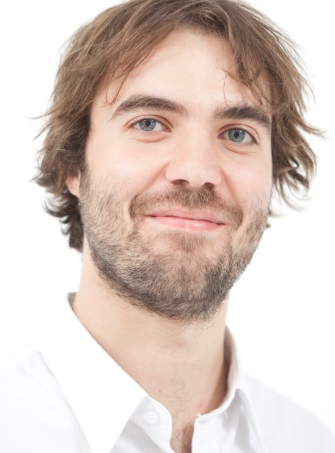 http://rafael.codes
@rafaelcodes
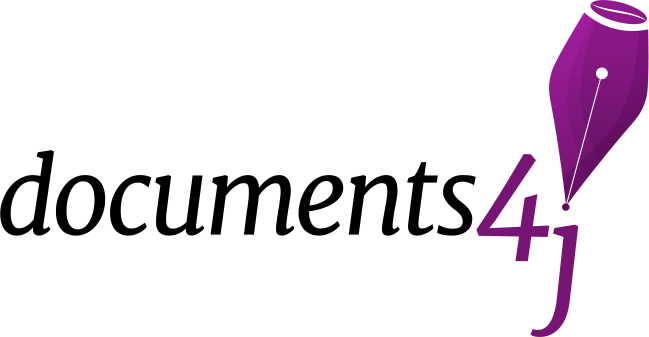 http://documents4j.com
https://github.com/documents4j/documents4j
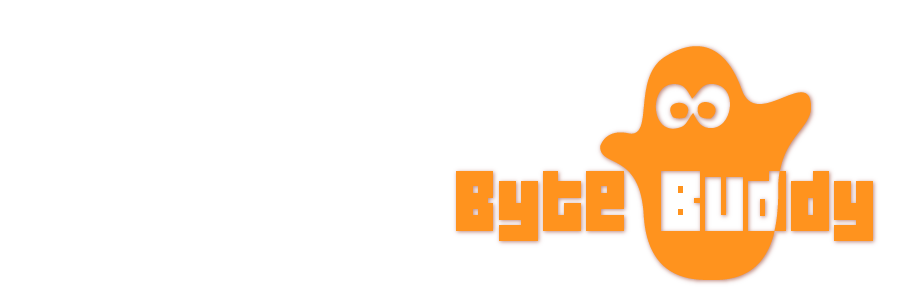 http://bytebuddy.net
https://github.com/raphw/byte-buddy